CRONOGRAMA 2018
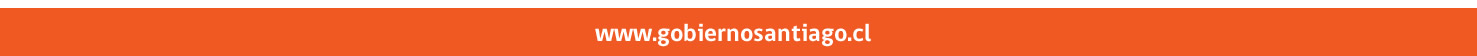